CEN352Digital Signal Processing
By

Dr. Anwar M. Mirza


Office No. 2185
Phone: 4697362
anwar.m.mirza@gmail.com or ammirza@ksu.edu.sa
الدكتور / انور مجيد ميرزا
Lecture No. 12 to 14
Department of Computer Engineering, 
College of Computer and Information Sciences,
King Saud University, Riyadh, Kingdom of Saudi Arabia
October, 2012
It is a very efficient algorithm for computing the DFT coefficients.
Fast  Fourier  Transform
z=x+y
x
x
z=wx
z=x - y
x
y
y
w
-1
Definitions of the graphical operations
Method of Decimation-in-Frequency
a(0)
x(0)
X(0)
(N/2)-point DFT
a(1)
x(1)
X(2)
a(2)
x(2)
X(4)
a3)
x(3)
X(6)
WN0
b(0)
-1
x(4)
X(1)
(N/2)-point DFT
WN1
b(1)
-1
x(5)
X(3)
WN2
b(2)
-1
x(6)
X(5)
WN3
b(3)
-1
x(7)
X(7)
The first iteration of the 8-point FFT
Method of Decimation-in-Frequency
(N/4)-point DFT
(N/4)-point DFT
(N/4)-point DFT
x(0)
X(0)
x(1)
X(2)
(N/4)-point DFT
x(2)
X(4)
WN0
x(3)
X(6)
WN0
-1
-1
WN2
x(4)
X(1)
WN1
-1
-1
WN0
x(5)
X(3)
The second iteration of the 8-point FFT
WN2
-1
-1
WN2
x(6)
X(5)
WN3
-1
-1
x(7)
X(7)
Method of Decimation-in-Frequency
WN0
WN0
X(0)
x(0)
-1
-1
WN0
X(2)
x(1)
X(4)
x(2)
-1
-1
WN0
X(6)
x(3)
WN0
-1
-1
X(1)
x(4)
WN1
-1
-1
WN0
X(3)
x(5)
Block diagram for the 8-point FFT 
(total twelve multiplications)
WN2
-1
-1
WN2
X(5)
x(6)
WN3
-1
-1
X(7)
x(7)
Example 4.12
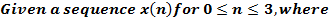 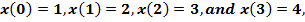 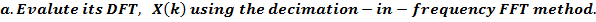 x(0)=1
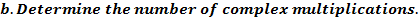 Solution
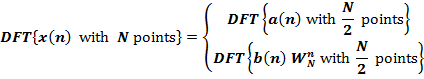 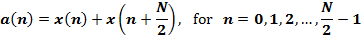 x(1)=2
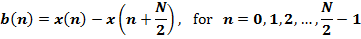 Bit Reversal
Bit Index
x(2)=3
10
00
00
= X(0)
First Iteration
Second Iteration
x(3)=4
-2
01
10
= X(2)
4
10
-2+2j
10
01
= X(1)
6
-2
-2-2j
11
11
= X(3)
W40 = 1
-2+2j
-2
-2
W40 = 1
-2-2j
-2
2j
W41 = -j
W40 = 1
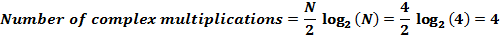 Example 4.13
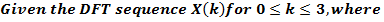 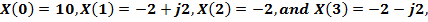 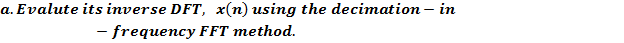 X(0)=10
Solution
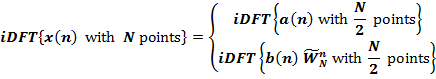 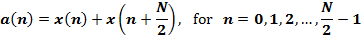 X(1)=-2+j2
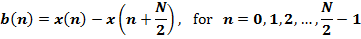 Bit Reversal
Bit Index
X(2)=-2
4
00
00
= x(0)
First Iteration
Second Iteration
X(3)=-2-j2
12
01
10
= x(2)
8
10
8
10
01
= x(1)
-4
-2
16
11
11
= x(3)
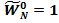 -2+2j
12
12
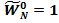 -2-2j
j4
-4
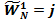 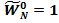 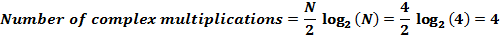 Method of Decimation-in-Time
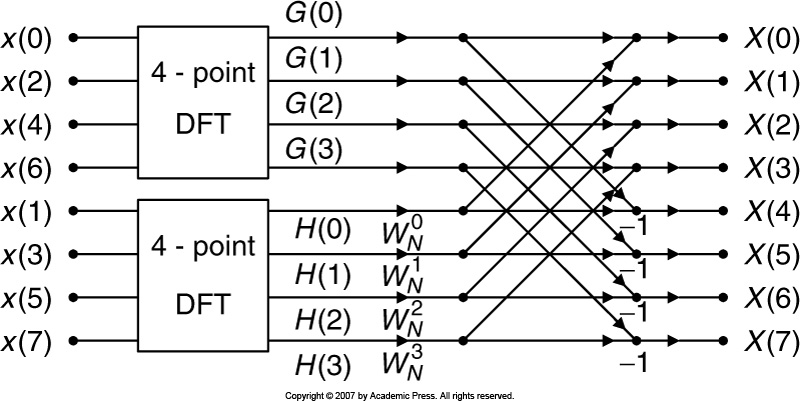 The first iteration of the 8-point FFT using Decimation-in-Time
Method of Decimation-in-Time
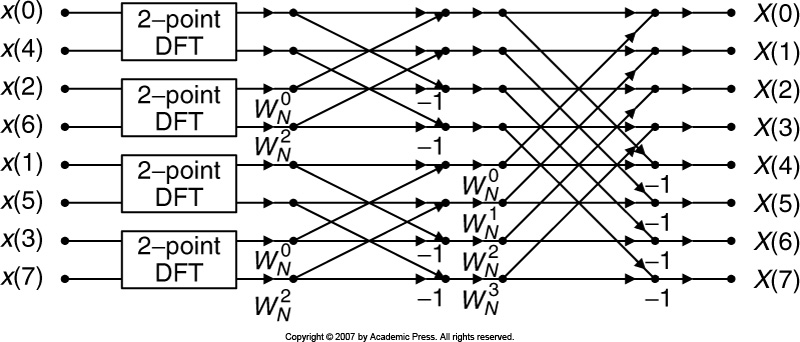 The second iteration of the 8-point FFT using Decimation-in-Time
Method of Decimation-in-Time
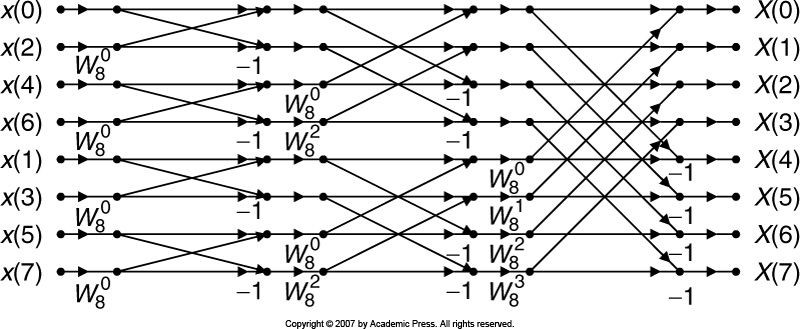 The 8-point FFT using Decimation-in-Time (12 complex multiplications)
Method of Decimation-in-Time
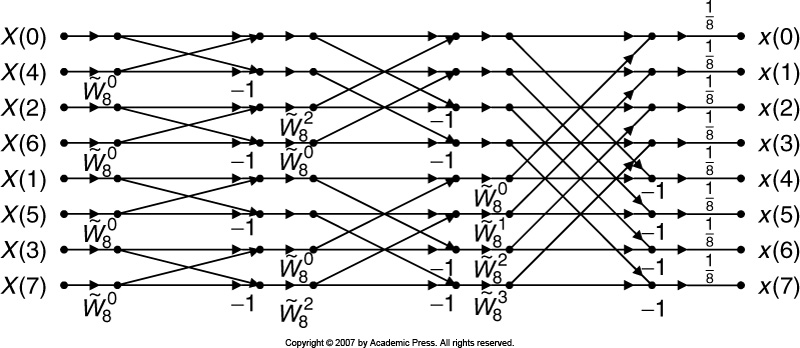 The 8-point IFFT using Decimation-in-Time
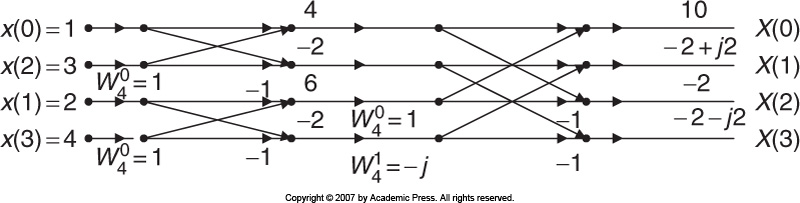 The 4-point FFT using Decimation-in-Time
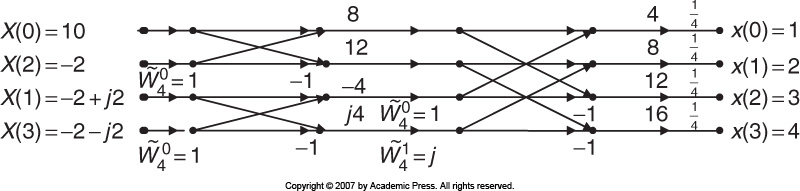 The 4-point FFT using Decimation-in-Time
That’s it for today !!
Example 4.12
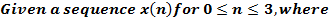 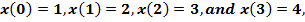 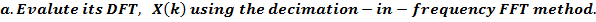 x(0)=6
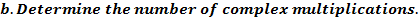 Solution
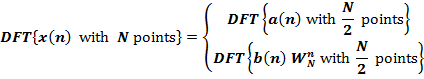 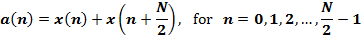 x(1)=4
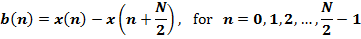 Bit Reversal
Bit Index
x(2)=2
12
00
00
= X(0)
First Iteration
Second Iteration
x(3)=0
4
01
10
= X(2)
8
12
4-4j
10
01
= X(1)
4
4
4+4j
11
11
= X(3)
W40 = 1
4-4j
4
4
W40 = 1
4+4j
4
-4j
W41 = -j
W40 = 1
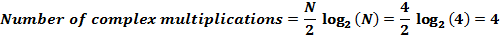 Example 4.12
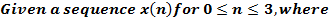 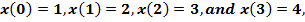 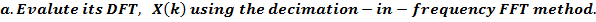 x(0)=1
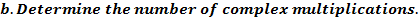 Solution
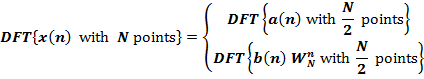 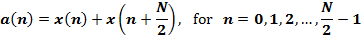 x(1)=2
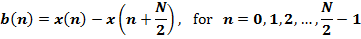 Bit Reversal
Bit Index
x(2)=3
10
00
00
= X(0)
First Iteration
Second Iteration
x(3)=4
-2
01
10
= X(2)
4
10
-2+2j
10
01
= X(1)
6
-2
-2-2j
11
11
= X(3)
W40 = 1
-2+2j
-2
-2
W40 = 1
-2-2j
-2
2j
W41 = -j
W40 = 1
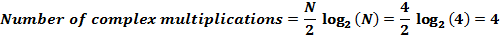